Решения для АСУ ТП и встраиваемых систем
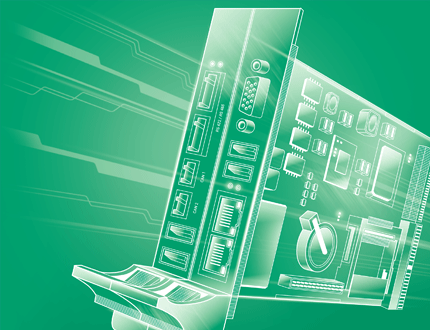 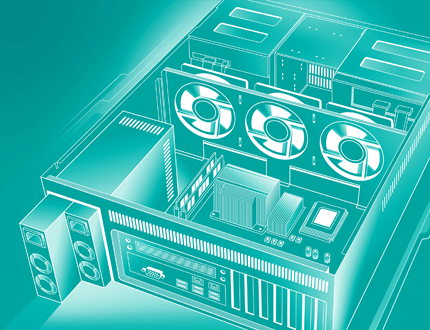 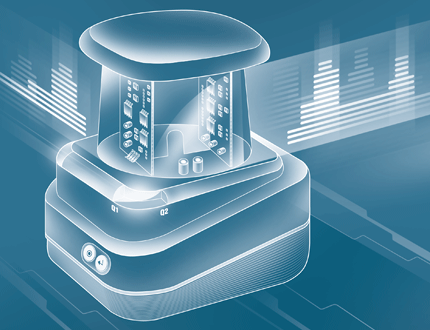 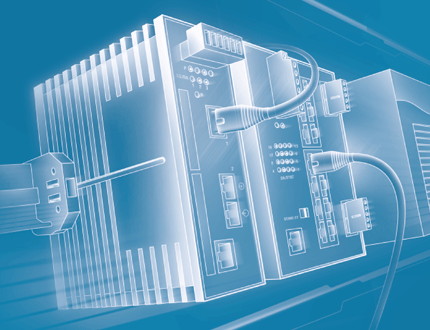 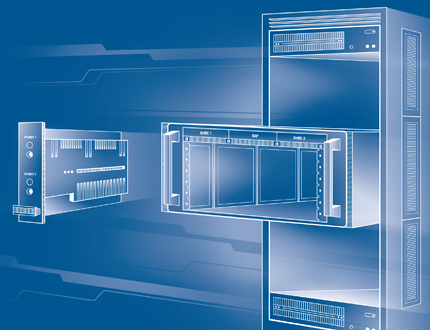 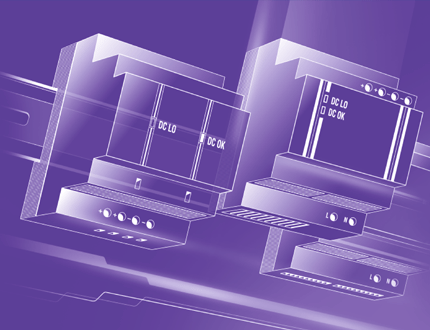 Встраиваемые
системы
Первичные преобразователи и УСО
Промышленное коммуникационное оборудование
Промышленные
компьютеры 
и ноутбуки
Монтажные шкафы
и конструктивы
Источники питания
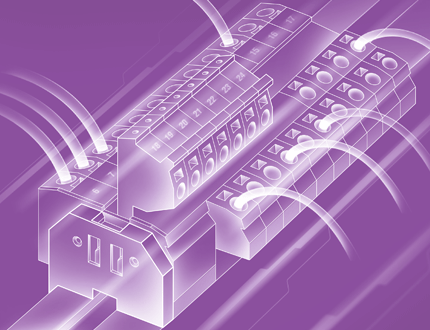 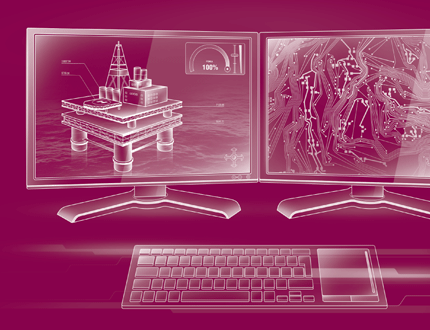 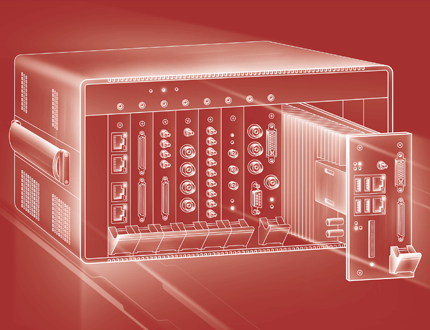 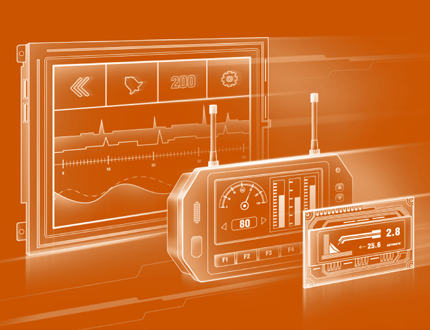 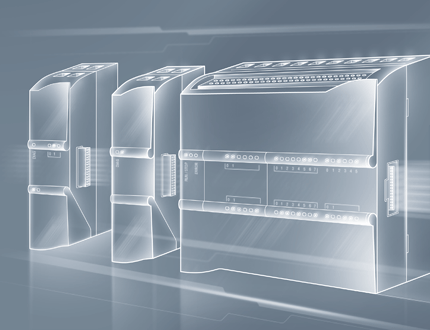 Клеммы, кабели, инструмент
Измерение и автоматизация
Средства визуализации
Программное обеспечение
ПЛК и системы ввода-вывода
04.04.2017
WWW.PROSOFT.RU
2
Промышленное коммуникационное оборудование для применения на подвижном составе
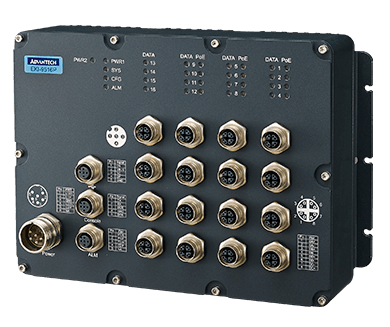 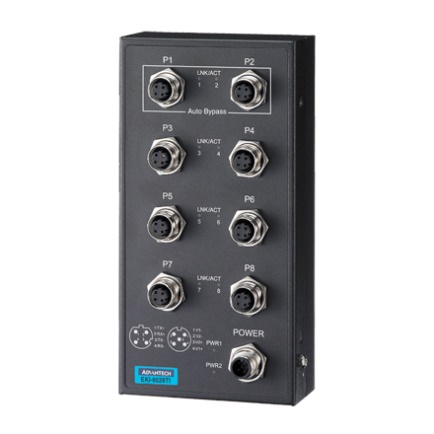 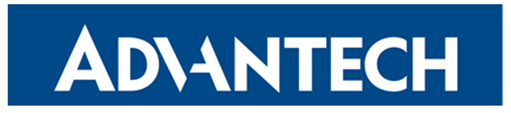 “Enabling an Intelligent Planet ”
04.04.2017
3
Направление «Промышленные сети»
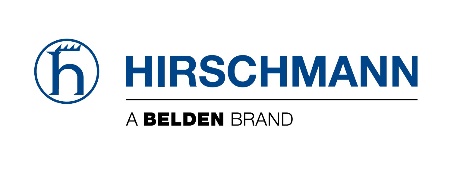 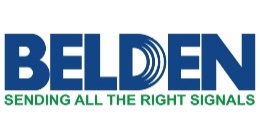 –  высококачественное оборудование для промышленных сетей
                               –  кабельная продукция
                               –  коммуникационное оборудование для промышленных сетей
44.                          –   промышленные Ethernet-решения (серия EKI-xxxx, ADAM)
                               – шлюзы и преобразователи интерфейсов различных типов
6.                                  – платформы для межсетевых экранов (серия FWA)
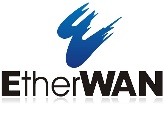 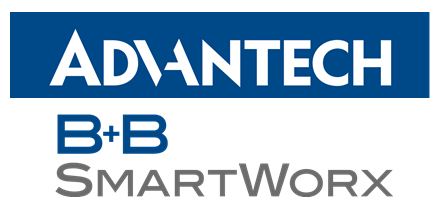 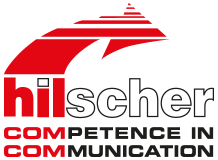 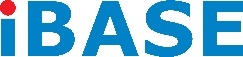 04.04.2017
4
Программа семинара
- Стандарт EN50155
- Коммутаторы Advantech серии EKI 6528/6558/6559
- Коммутаторы Advantech серии EKI 9516/9512
 Обеспечение резервирования
04.04.2017
5
Стандарт EN50155
Температура окружающей среды: В соответствии с EN50155 любая аппаратура  (HMI, Communications, I/O и т. д.) должна выдерживать температуру от -40 ° C до + 85 ° C
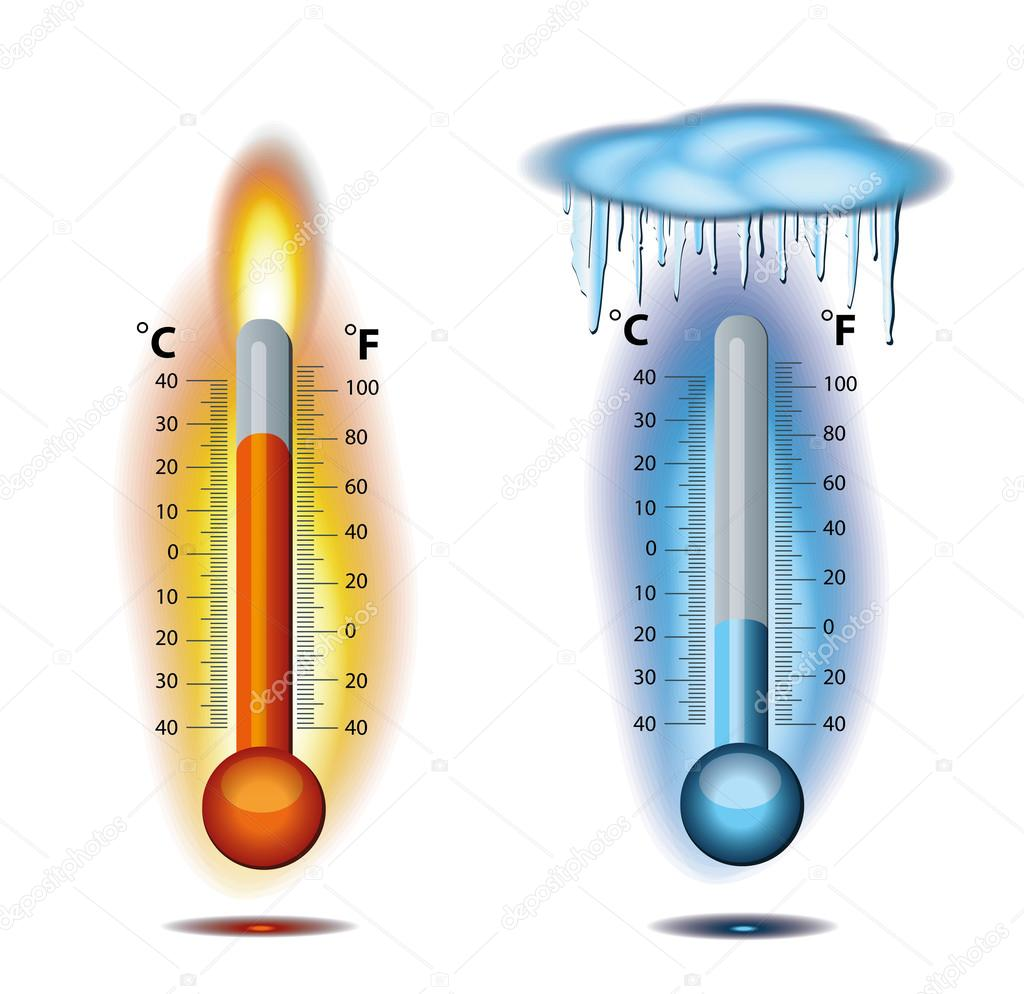 04.04.2017
6
Стандарт EN50155
Требования по ударным нагрузкам и вибрациям: Могут достигать величины 30g в течение 5 часов.
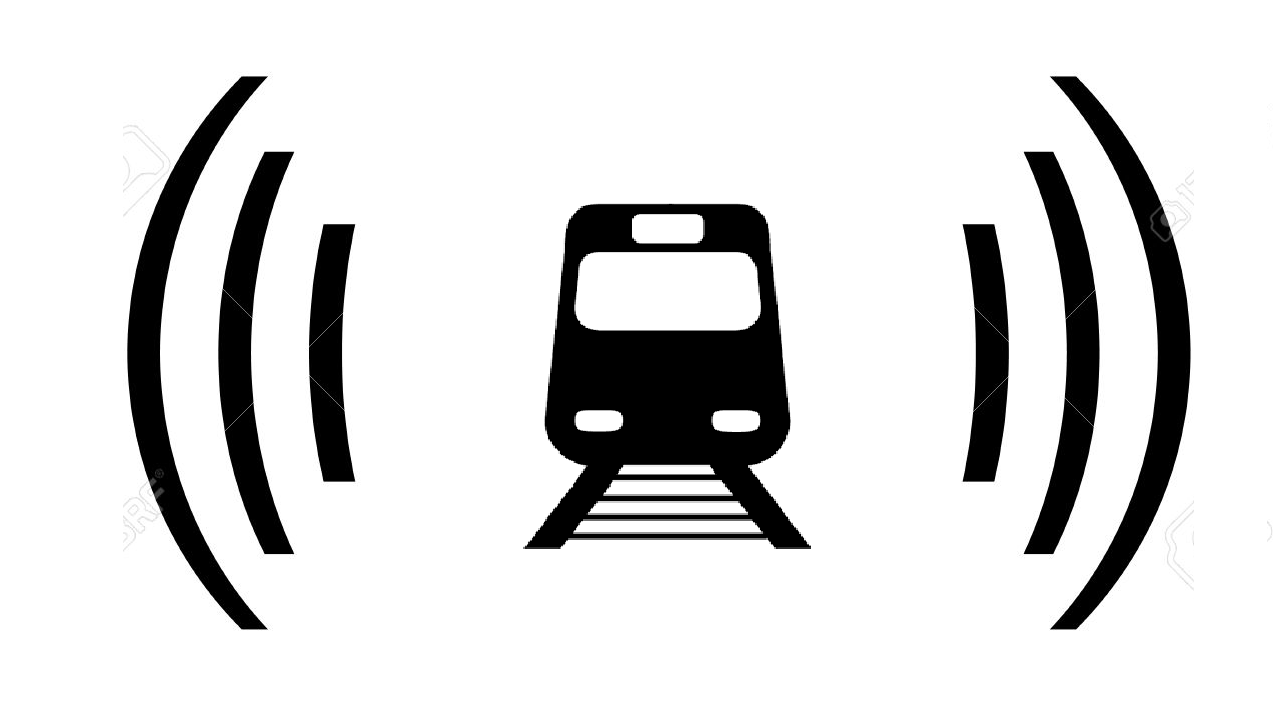 04.04.2017
7
Стандарт EN50155
Требования по электропитанию: 
В стандарте EN50155 прописаны  минимальные уровни и диапазоны входных напряжений питания. Источники питания, используемые для железнодорожных применений, должны работать в пределах 0,6 и 1,4 номинала без отклонений.
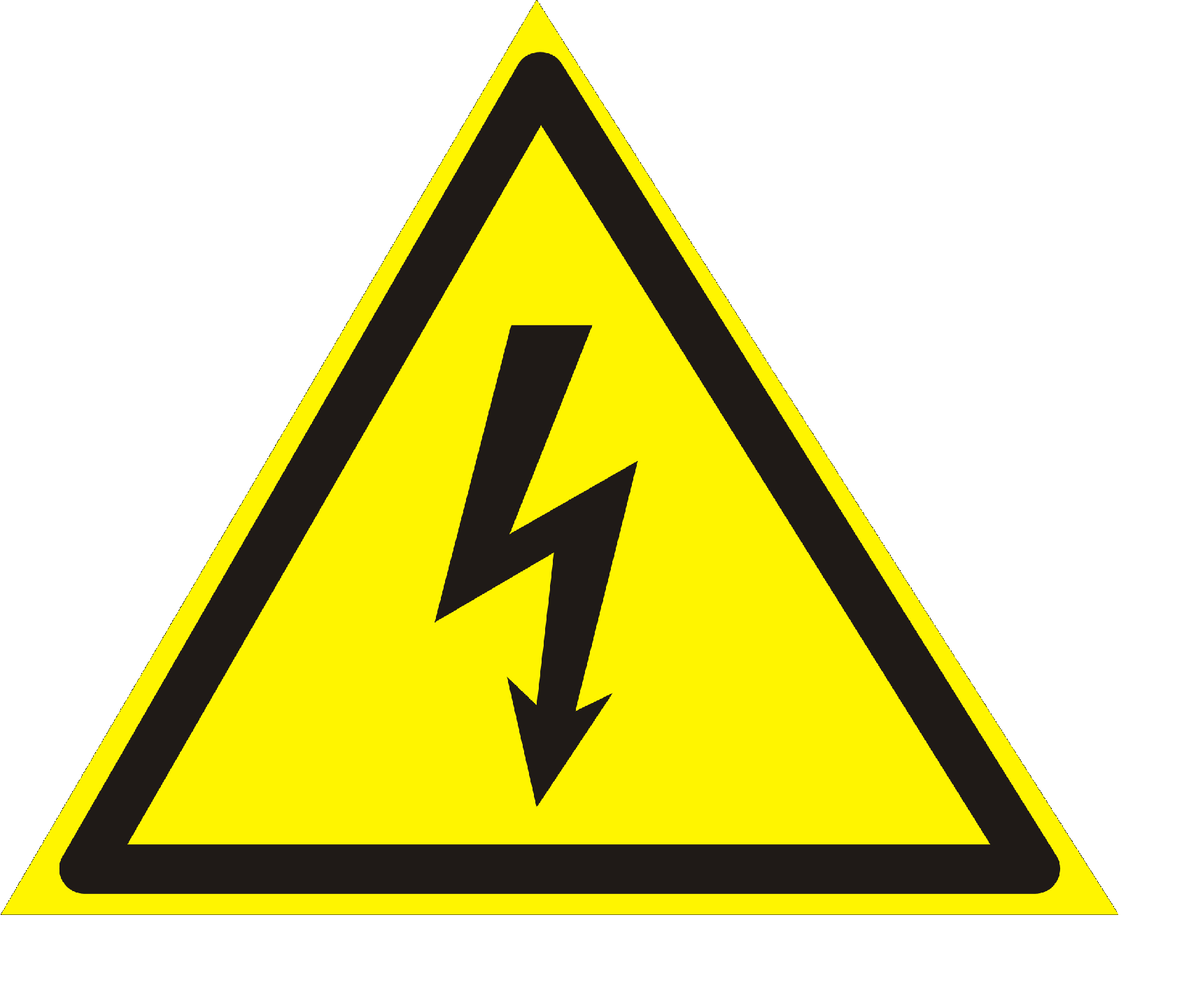 04.04.2017
8
Стандарт EN50155
Производительность и надежность: Качество и безопасность - два важных фактора, которые нужно учитывать при сертификации по стандарту EN50155. Они учитывают защиту от неисправностей, проводку, компоновку, разъемы и компоненты, используемые для питания в каждом устройстве.
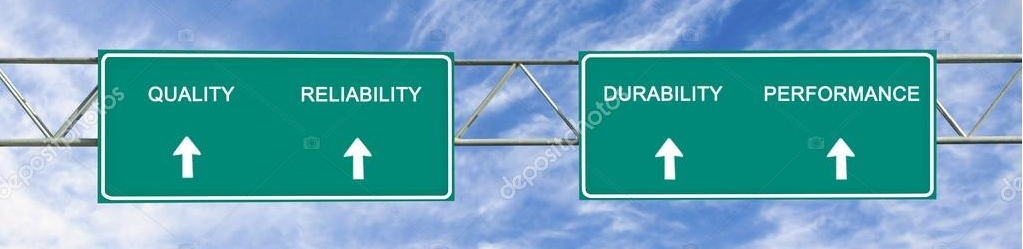 04.04.2017
9
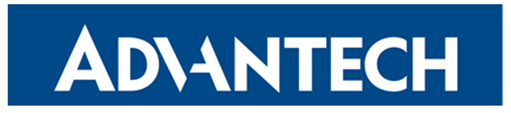 Коммутаторы Advantech серии EKI-6528/6558/59
04.04.2017
10
Advantech EKI6528TI/TPI
Наличие сертификата EN50155 
8-портов 10/100 Мбит/с 
Байпас между Port 1 и Port 2
Соединители типа M12 (IP-40)
Поддержка POE, IEEE 802.3af (EKI-6528TPI)
Резервированный вход по питанию:24 … 48 В DC, (EKI-6528TPI)
12 … 48 В DC, (EKI-6528TI)
Диапазон рабочих температур (- 40…75° C)
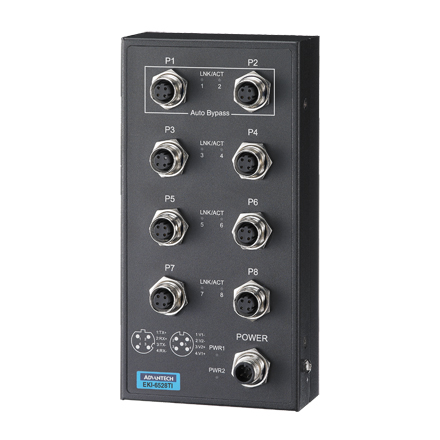 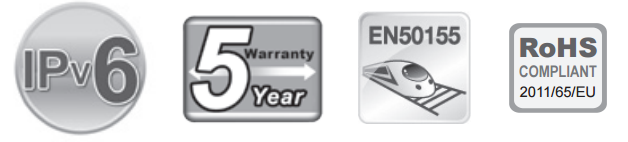 04.04.2017
11
Что такое байпас?
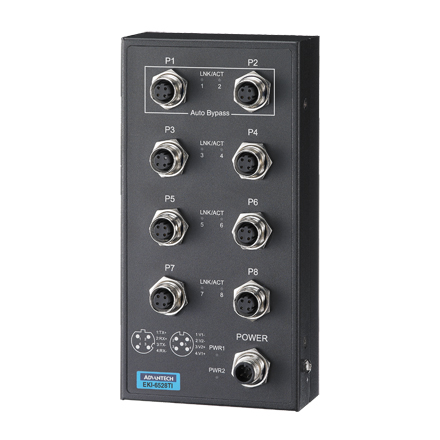 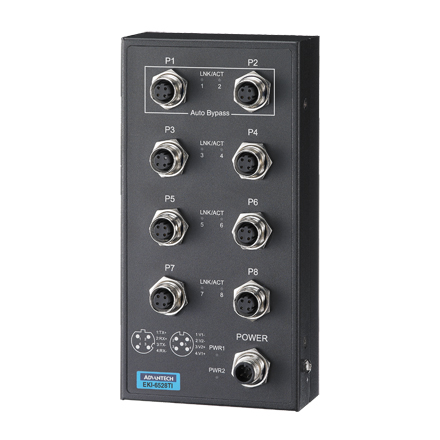 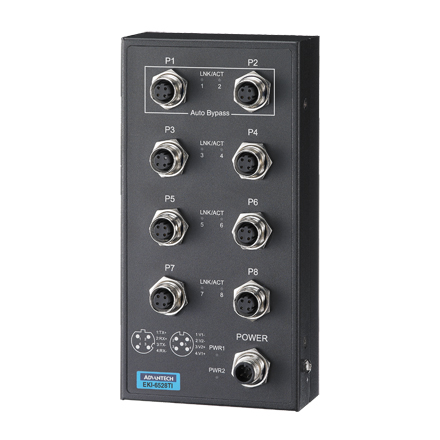 04.04.2017
12
Что такое байпас?
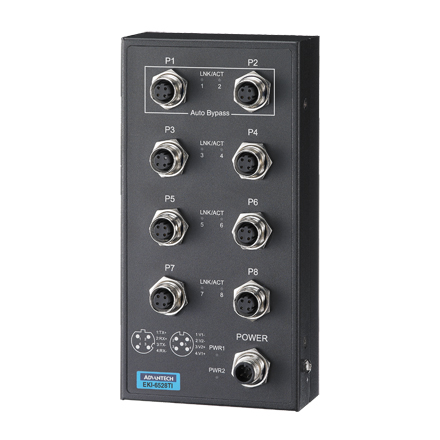 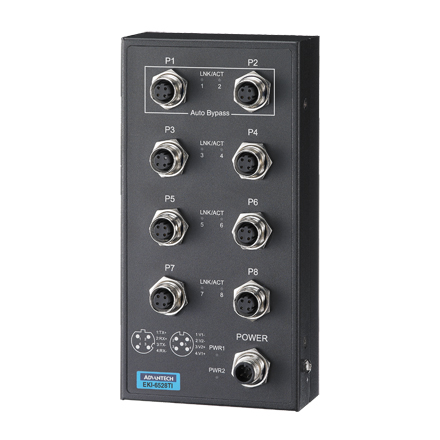 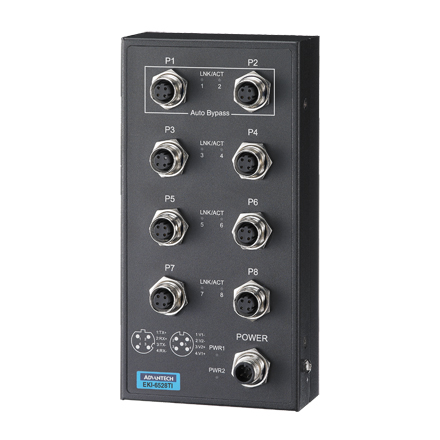 04.04.2017
13
Что такое байпас?
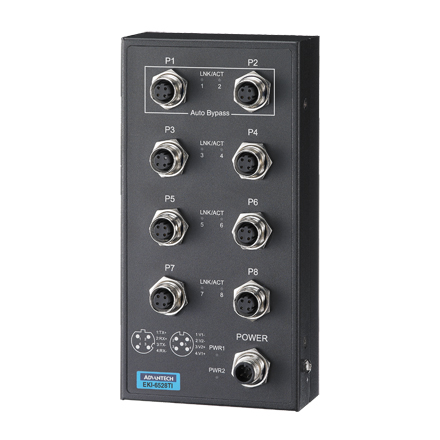 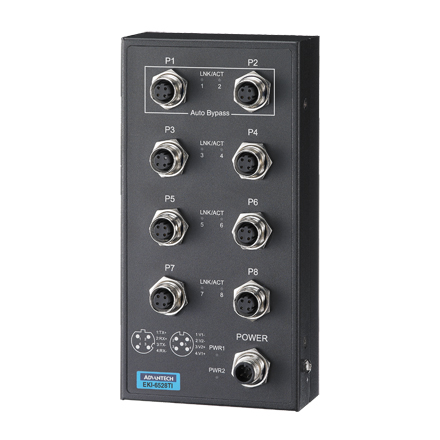 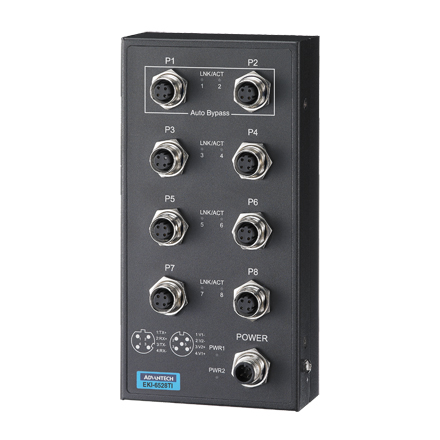 04.04.2017
14
Advantech EKI-6558/EKI-6559TMI
8-портов 10/100 Мбит/с 
Наличие сертификата EN50155 
Поддержка протокола резервирования X-Ring (время восстановления < 10 мс)
Соединители типа M12 (IP-67)
Резервированный вход по питанию: 12 … 48 В
 Диапазон рабочих температур (- 40…75° C)
Поддержка оптических линий передач 100Мбит/с(EKI-6559TMI)
Водонепроницаемый оптоволоконный соединитель LC (многомодовое оптоволокно)
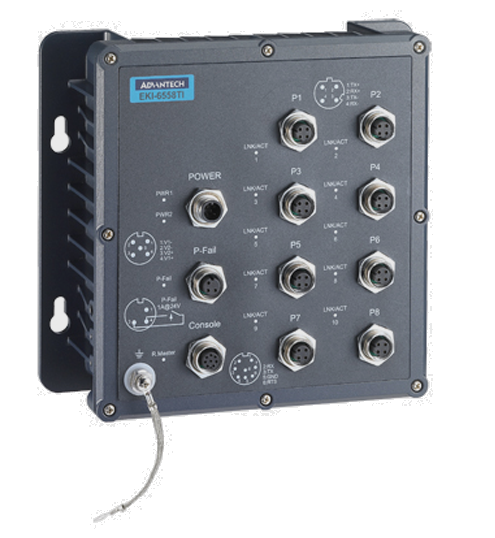 04.04.2017
15
Протокол x-Ring
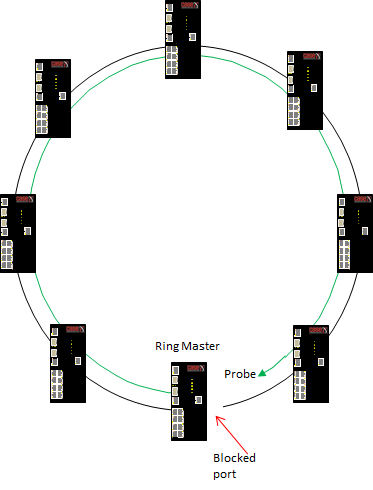 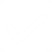 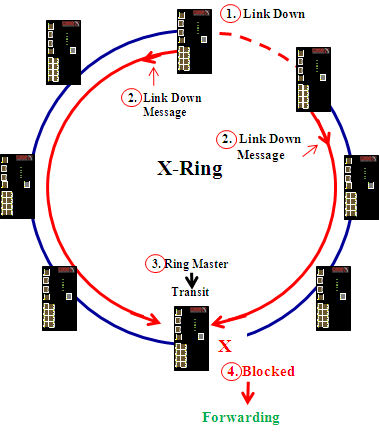 16
Дублированное соединение
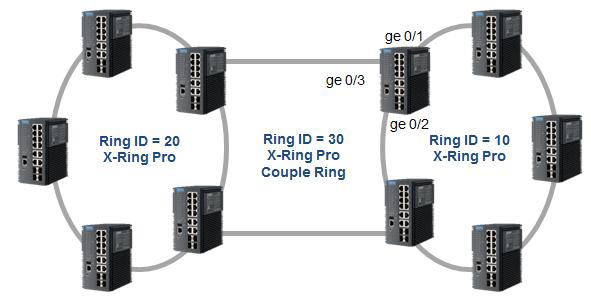 Каскадирование резервированных колец
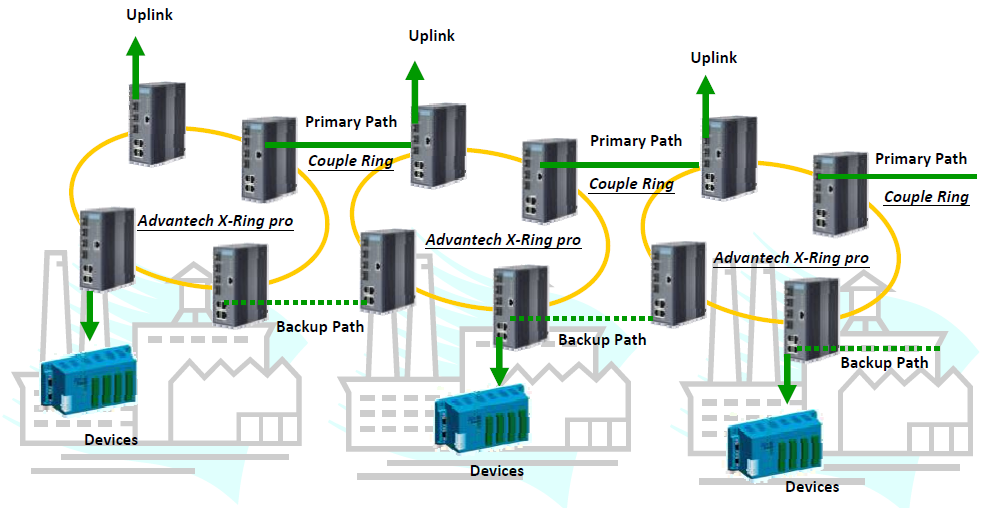 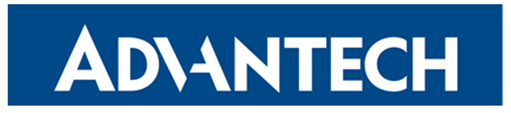 Коммутаторы Advantech серии EKI-9516/9512
04.04.2017
19
Advantech EKI-9516/9512
До 16 портов 1000 BASE-TX
Наличие сертификата EN50155 
Поддержка протокола резервирования X-Ring ( время восстановления < 10 мс )
Поддержка байпас функции
Соединители типа M12 (IP-67)
Поддержка: IEEE 802.3at PoE+ 30    Вт                        IEEE 802.3af PoE   15.4 Вт 
Резервированный вход по питанию: 12 … 48 В
Диапазон рабочих температур (- 40…75° C)
Водонепроницаемый оптоволоконный соединитель LC (многомодовое оптоволокно)
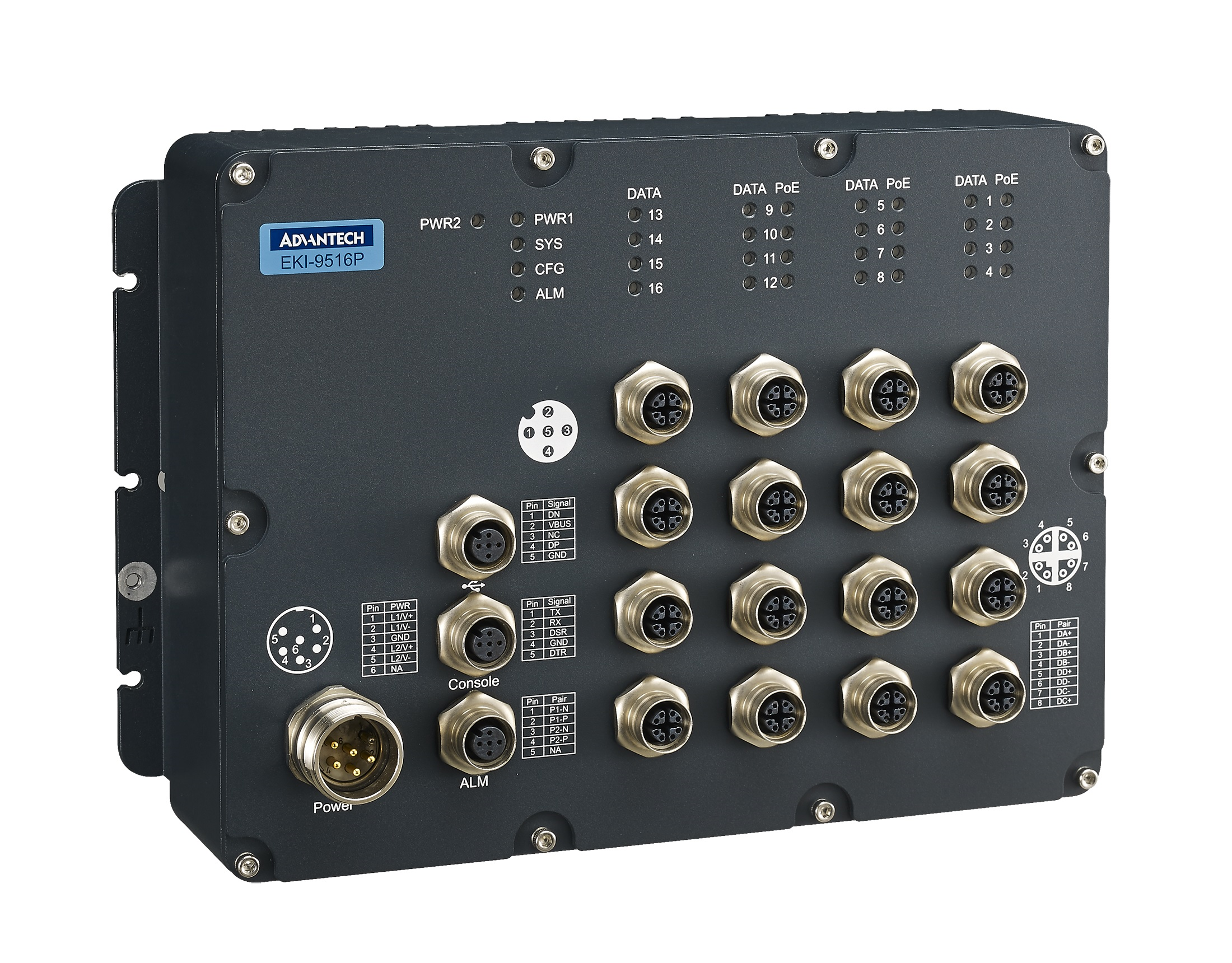 04.04.2017
20
Конструктив Advantech EKI-9516/9512
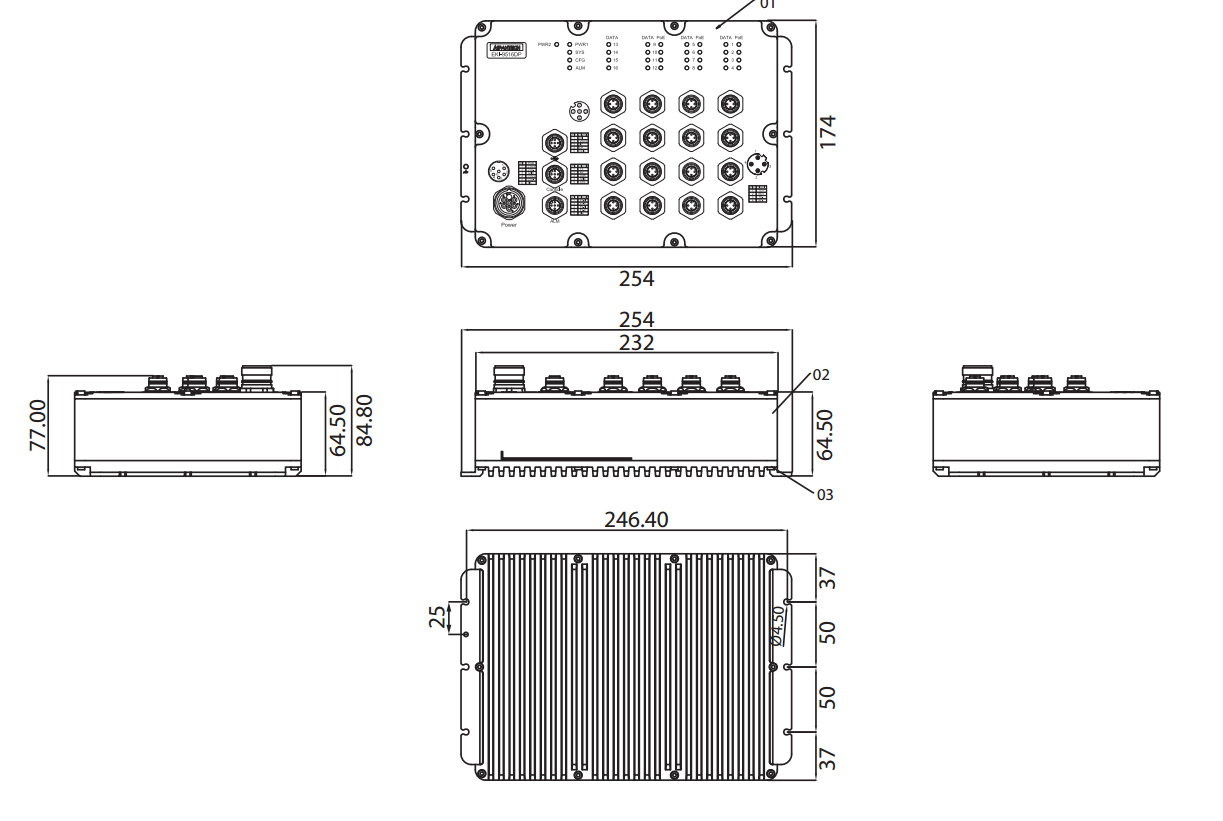 - Металлический корпус ( ip 67)- Соединители типа M12
- Крепление на панель   /DIN рейка (опция)- Пассивное охлаждение
04.04.2017
21
Advantech EKI-9516/9512
04.04.2017
22
Промышленное коммуникационное оборудование для применения на подвижном составе
Коммутаторы Advantech соответствуют стандарту EN50155
Развитое ПО
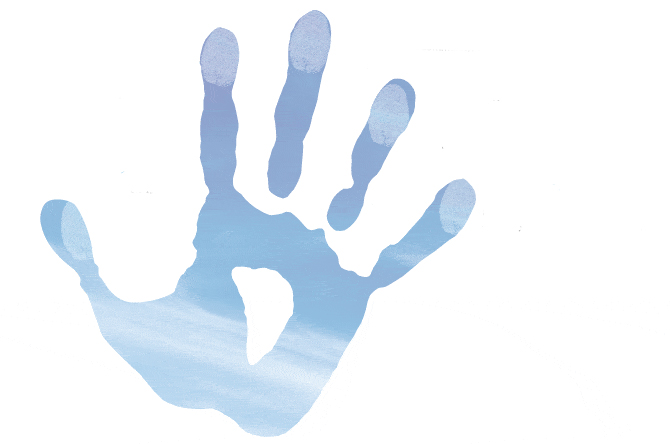 ПРОСОФТ –  Advantech Premier Channel Partner
Богатый  функционал в части резервирования
Поддержка POE / POE+
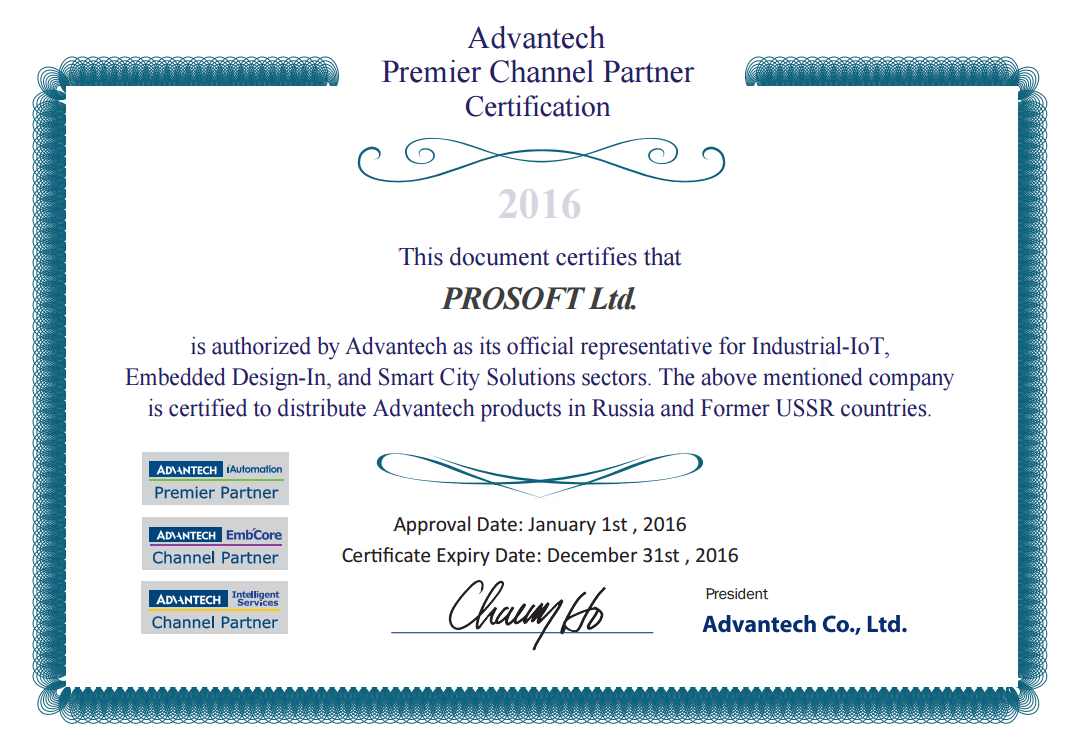 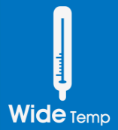 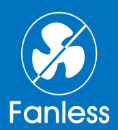 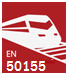 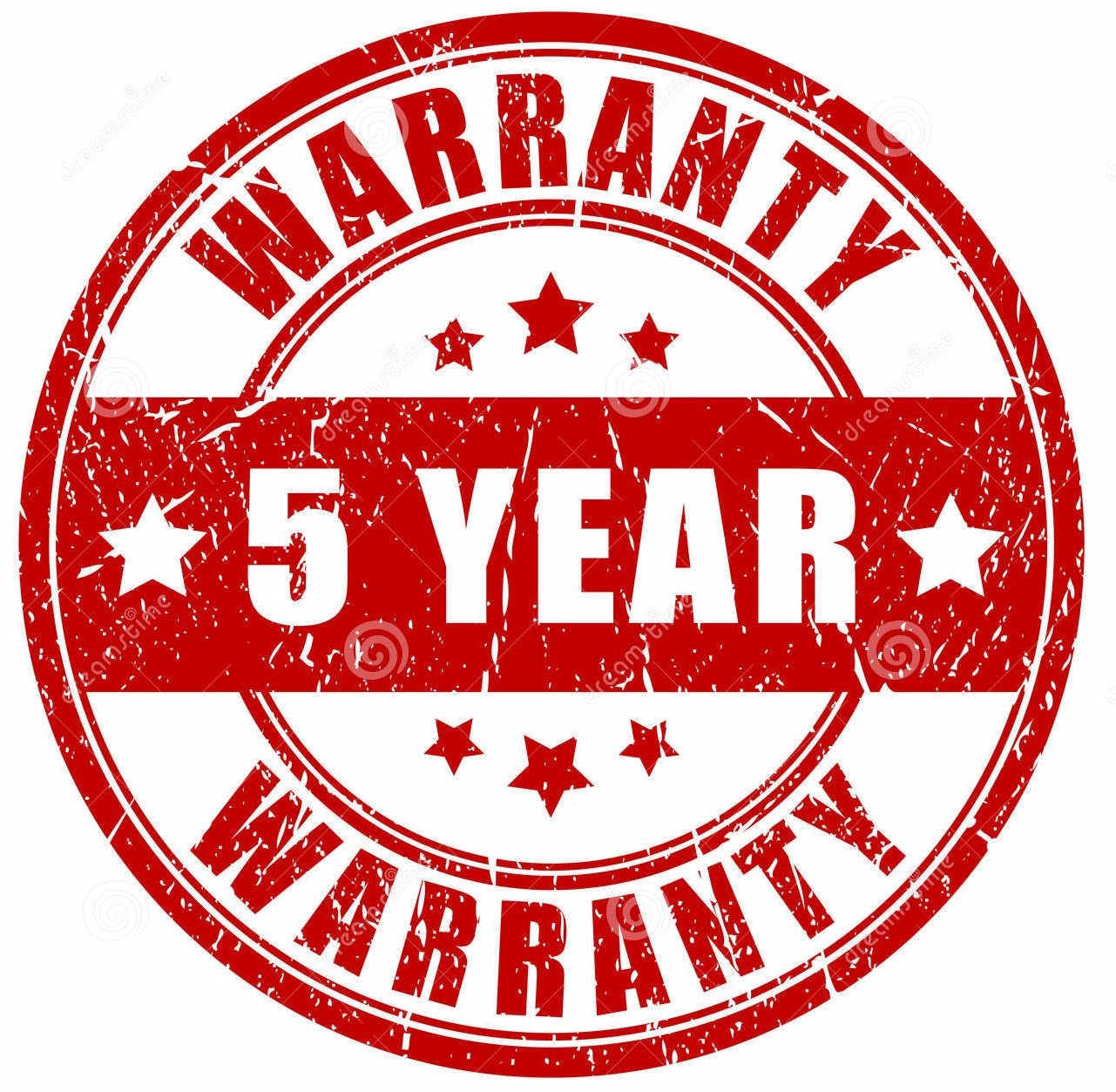 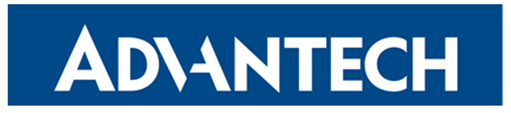 Вопросы ????
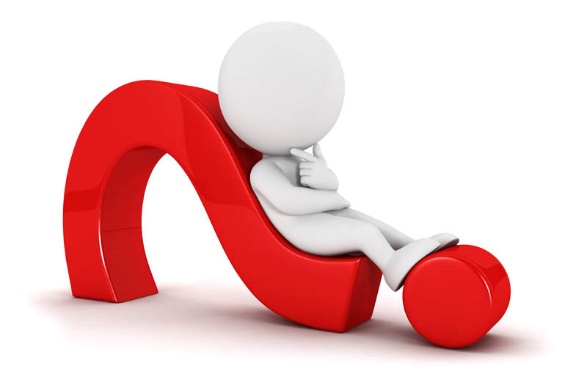 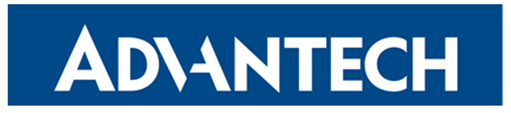 04.04.2017
24
Спасибо за внимание!
Воробьев Сергей
Направление «Промышленные сети»
+7 495 234 06 36
vorobyev.s@prosoft.ru